LKM di Indonesia
Hasil penelitian Bank Indonesia
Padahal, UMKM merupakan potensi kredit dimana usaha mikro mencapai sekitar 52 juta unit, usaha kecil sekitar 500 ribu unit, dan usaha menengah sekitar 40 ribu unit.
Baru 10 lembaga keuangan bank-bank umum dan Bank Perkreditan Rakyat serta 6 lembaga keuangan non bank yang melakukan pembiayaan terhadap UMKM
[Speaker Notes: Hasil penelitian Bank Indonesia sampai dengan Desember 2010 terhadap usaha mikro,]
Hingga September 2011, jumlah UMKM yang telah akses pembiayaan baru sekitar 17,2% yaitu sekitar 9 juta dibandingkan dengan jumlah UMKM pada tahun 2010 yang mencapai sekitar 52 juta unit
Kredit UMKM terhadap total kredit perbankan mencapai Rp. 457,8 triliun dengan jenis penggunaan didominasi oleh kredit modal kerja untuk sektor perdagangan, industri olahan dan pertanian.
Dilihat dari sisi jumlah usaha, penyerapan tenaga kerja dan kemampuan untuk terus eksis, UMKM telah memberikan kontribusi yang signifikan terhadap perekonomian rakyat.
UMKM mampu menjadi penolong dan penopang kebangkitan ekonomi dari krisis yang terjadi di Indonesia. Oleh karenanya, UMKM layak mendapat perhatian dan pengembangan lebih jauh agar semakin berdaya di Indonesia.
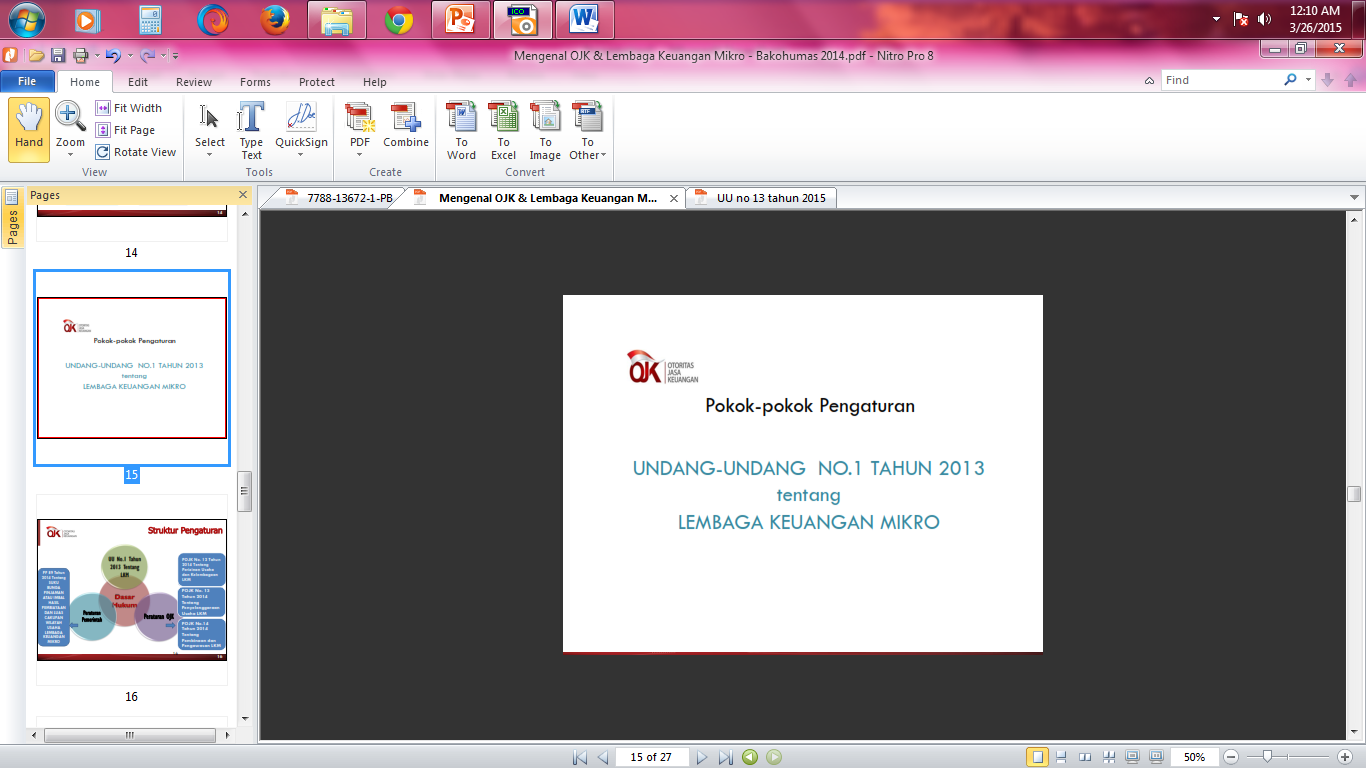 [Speaker Notes: www.ojk.go.id]
Struktur Pengaturan
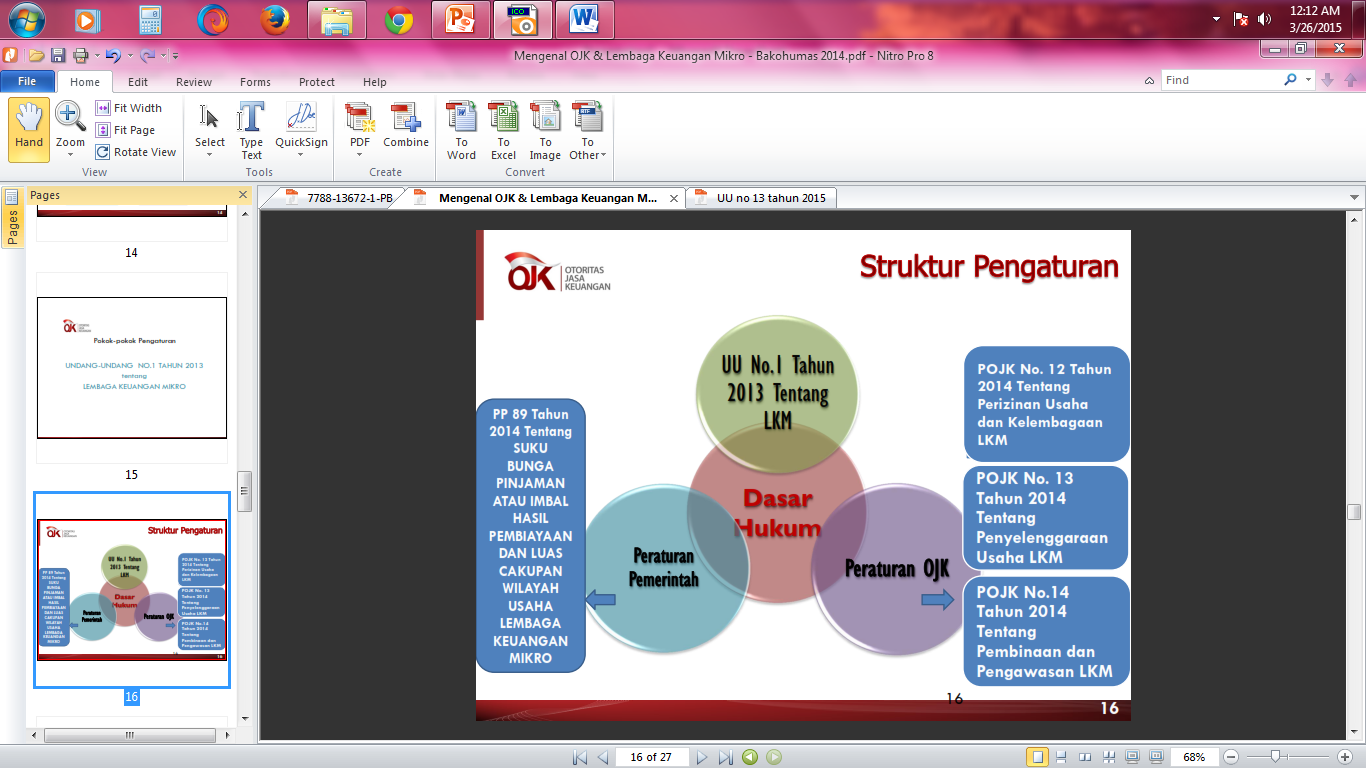 Definisi dan Bentuk Badan Hukum
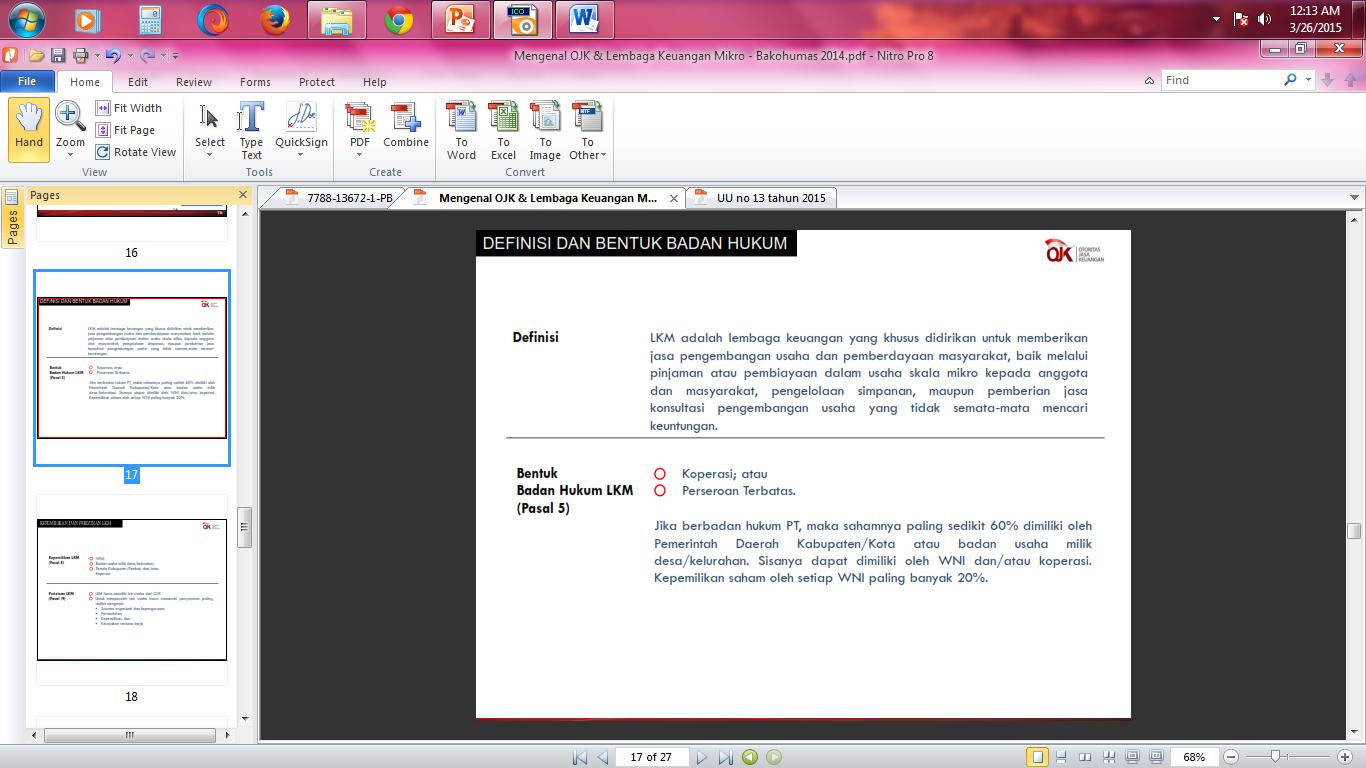 Kepemilikan dan Perijinan LKM
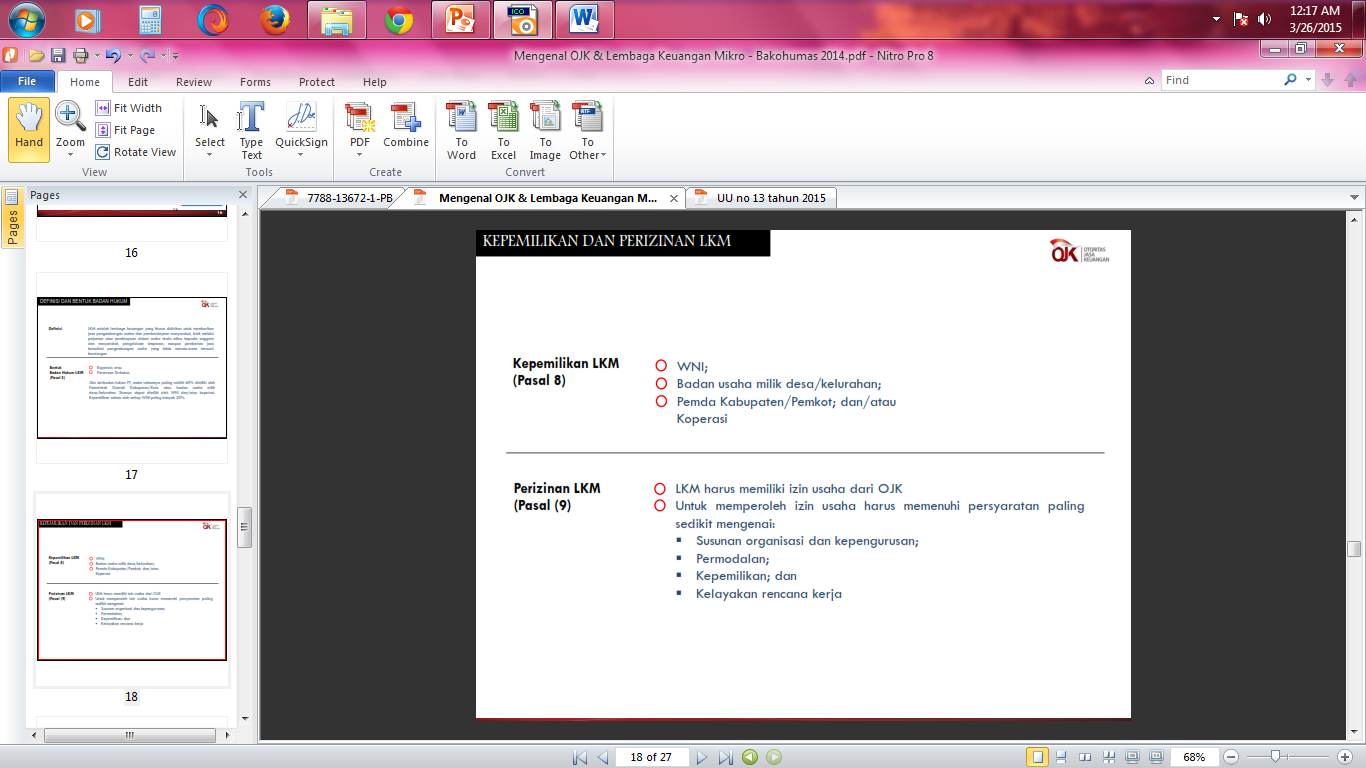 Kegiatan Usaha LKM
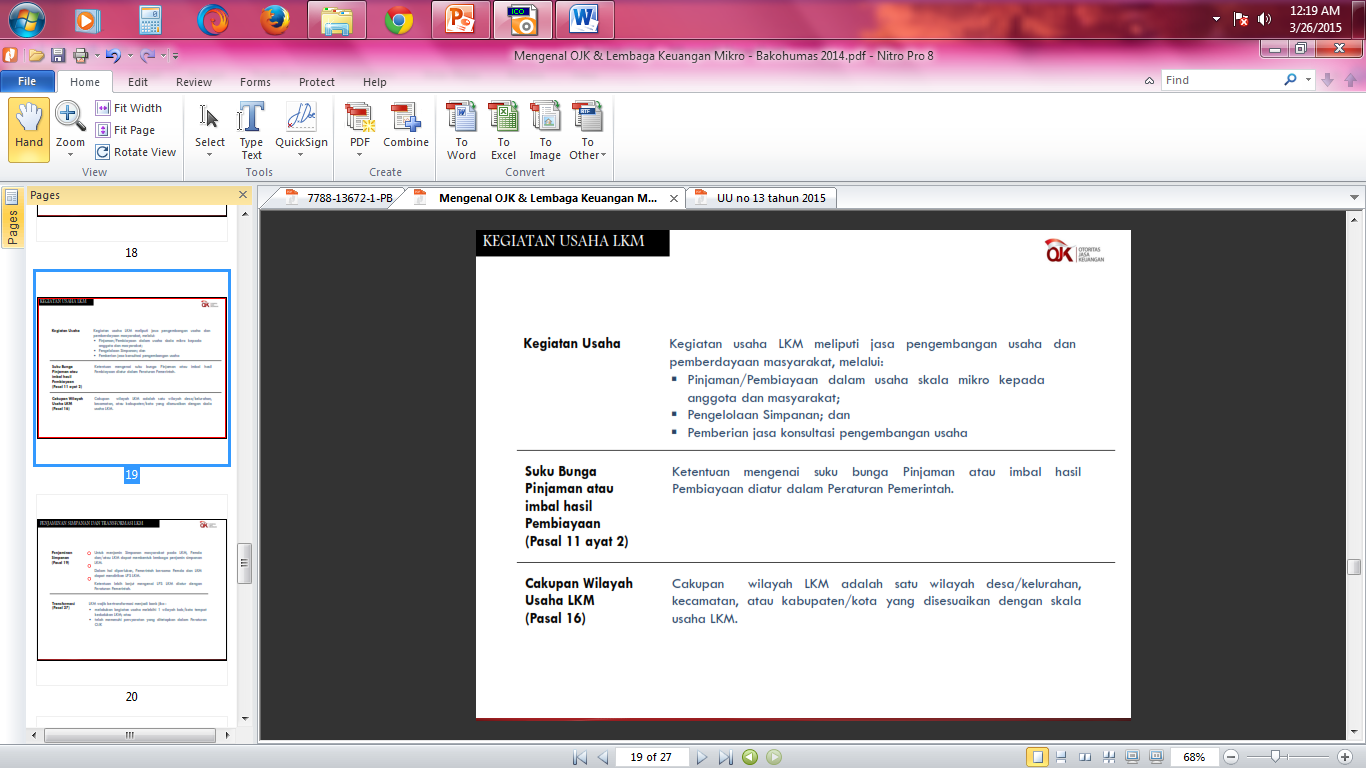 Penjaminan Simpanan dan Transformasi LKM
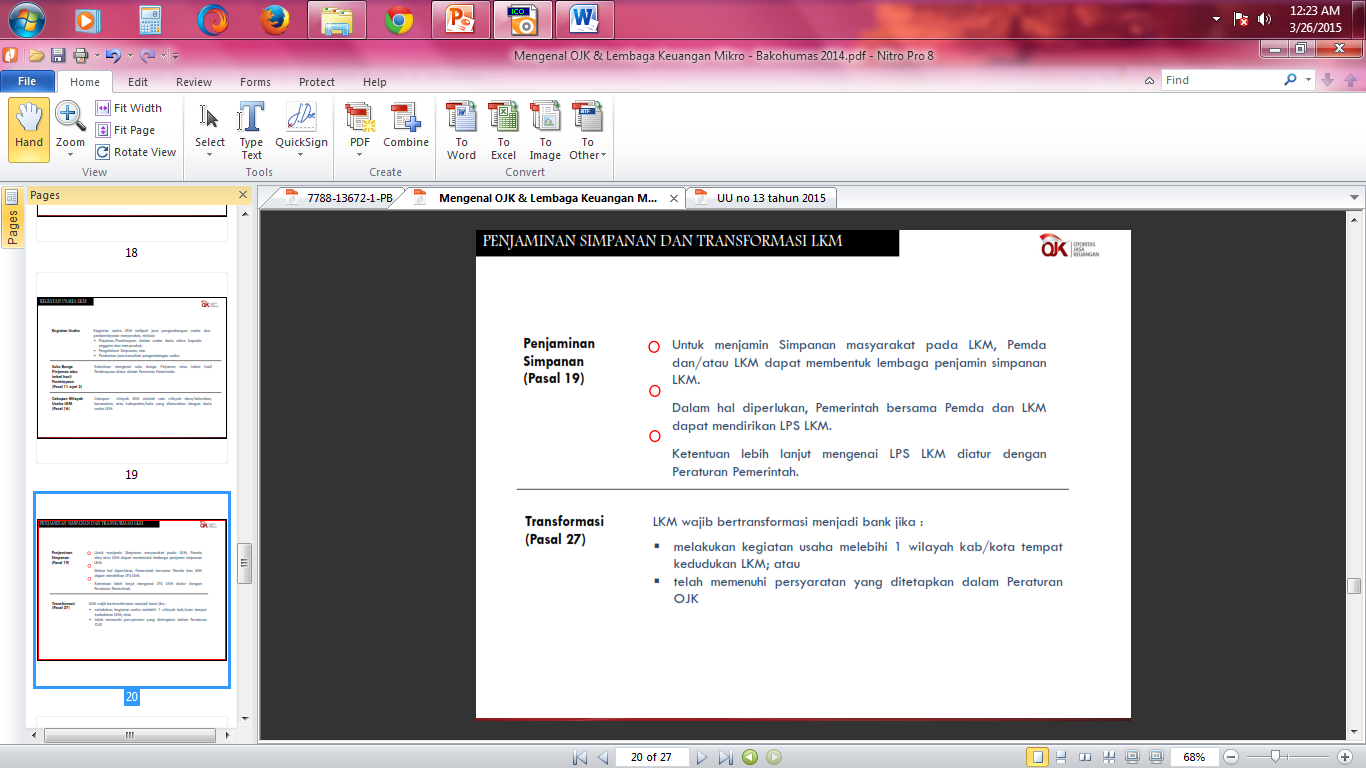 Pembinaan, Pengaturan dan Pengawasan LKM
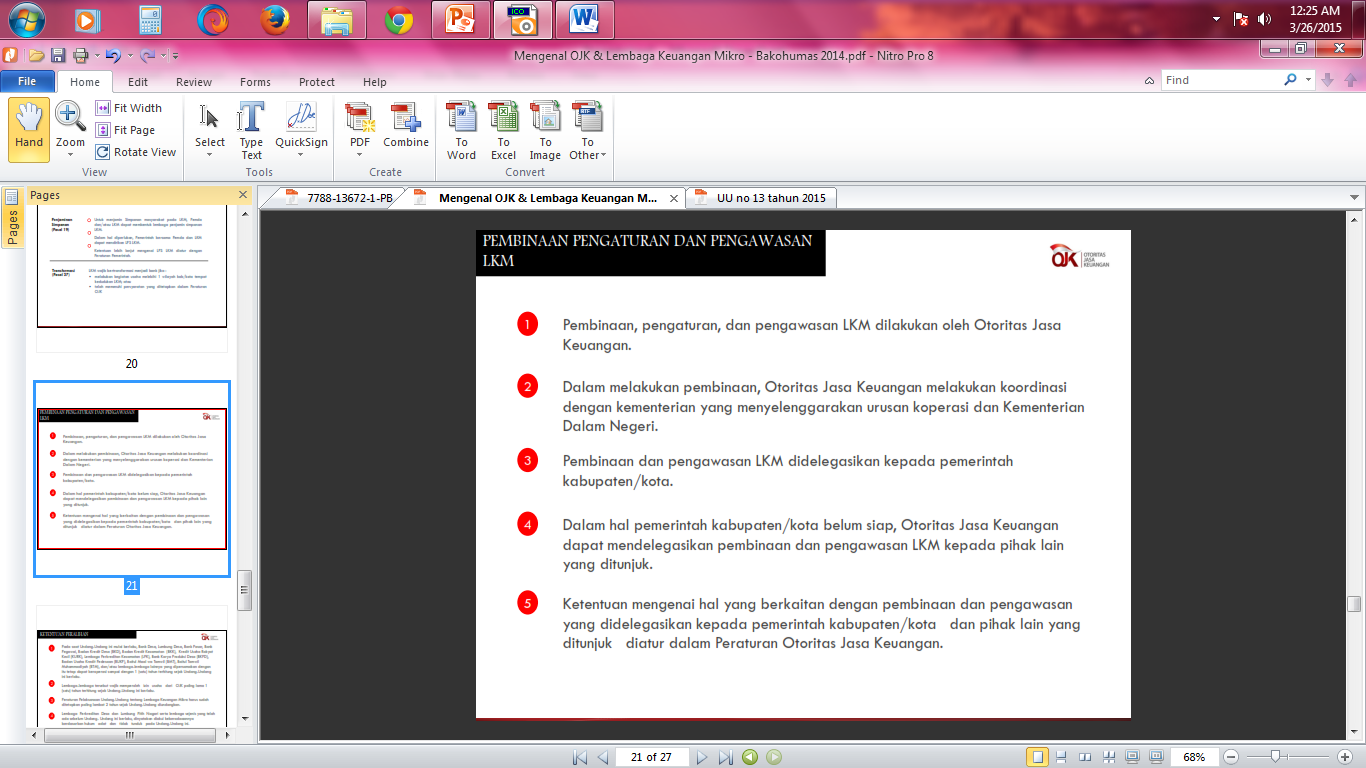 Ketentuan Peralihan
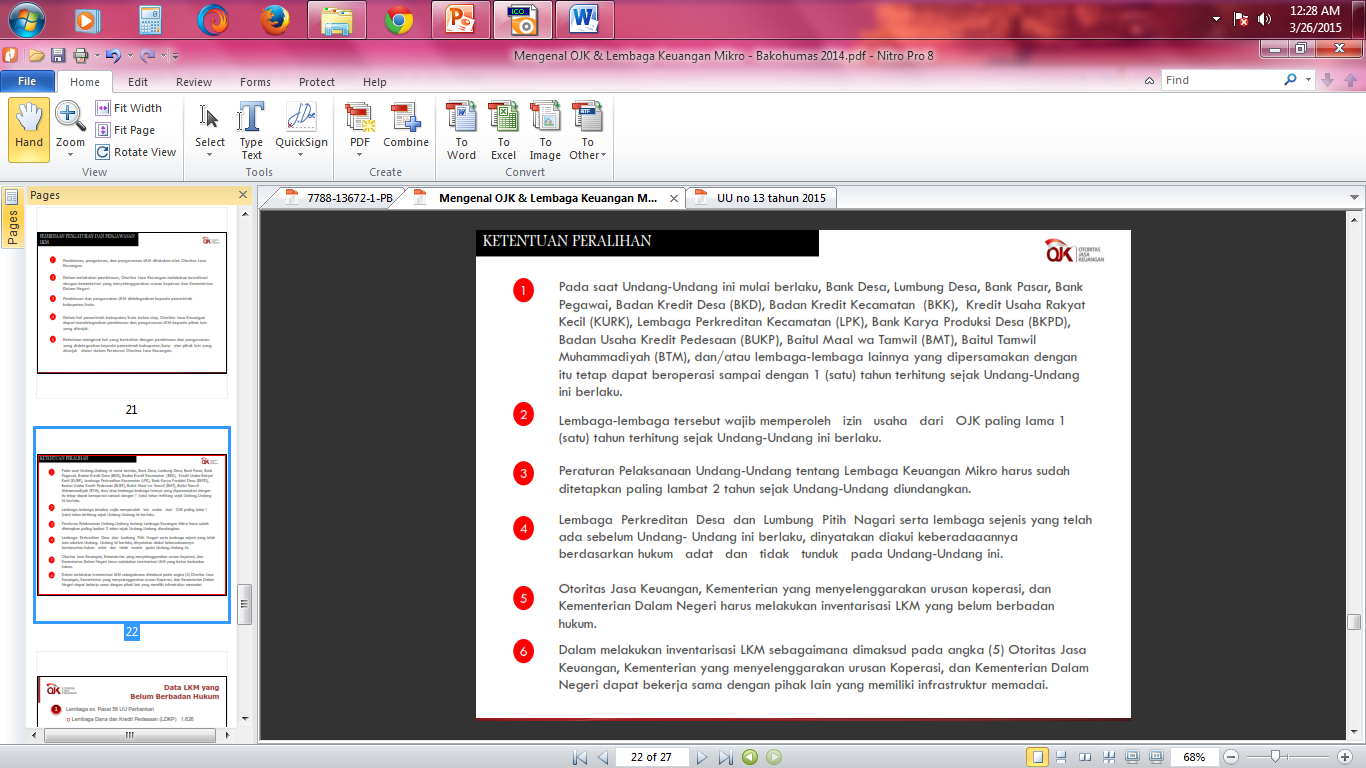 Time Line UU LKM
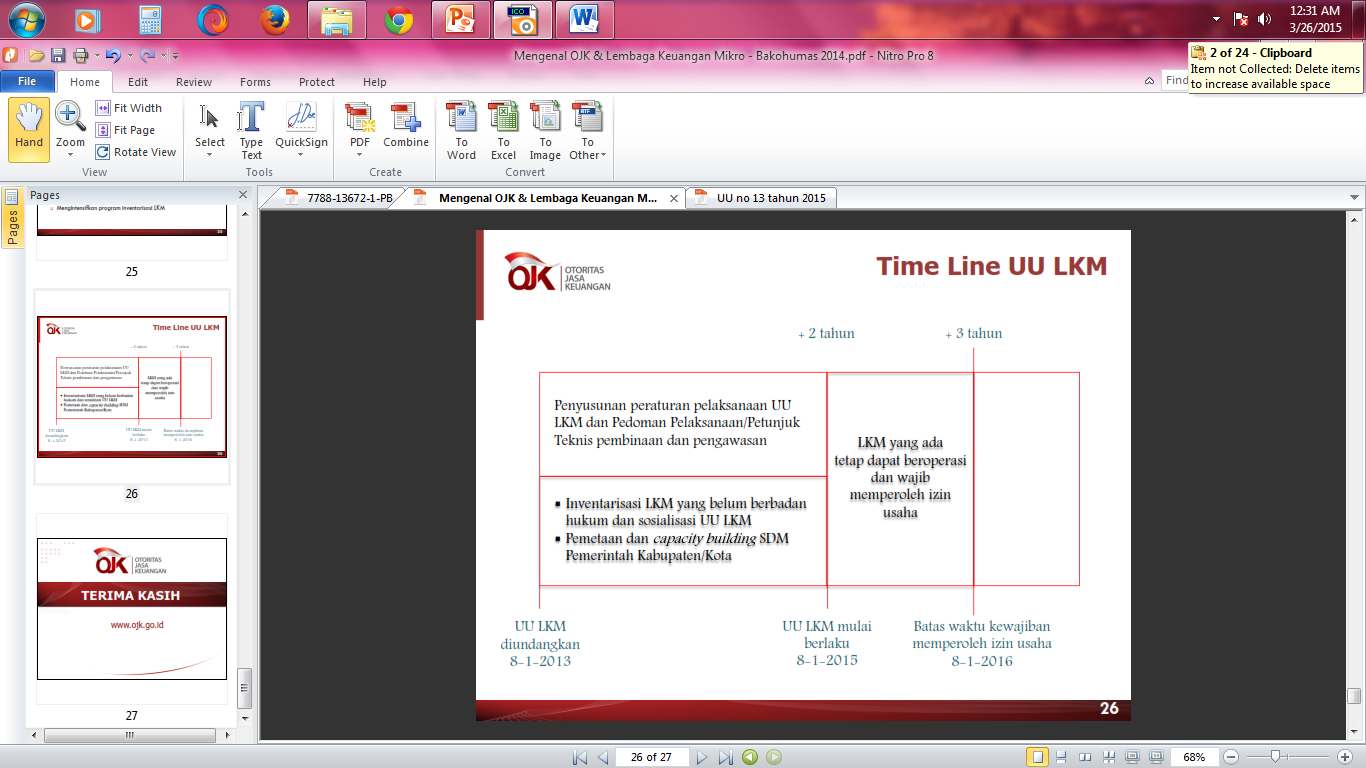 Sekilas LKM di Indonesia
[Speaker Notes: Jurnal Buletin Studi Ekonomi, Vol. 18, No. 2, Agustus 2013
I Gde Kajeng Baskara, Lembaga Keuangan Mikro di Indonesia]
Badan Kredit Kecamatan (BKK)
Badan Kredit Kecamatan beroperasi padawilayah kecamatan,  dengan supervisi danpengelolaan berada dibawah pemerintah provinsi.
BKK merupakan lembaga keuangan dengan status PerusahaanDaerah. 
Pengawasan dilakukan oleh Bank Pembangunan Daerah di tiap Propinsi. 
Pengelolaan BKK dilakukan oleh Pemerintah Propinsi dan
approval pinjaman harus melalui Camat.
Jenis produk yang ditawarkan adalah pinjamandan simpanan yang awalnya hanya berupa simpananwajib yang diambil dari presentase dari pinjaman.Seiring dengan waktu, BKK mulai memperkenalkansimpanan sukarela (tabungan) yang diberi namaTamades (Tabungan Masyarakat Desa).
Selain mengumpulkan dana dari simpanan pihak ketiga,dana juga didapat dari pemerintah propinsi melalui Bank Pembangunan Daerah. 

Pinjaman yang diberikanberdurasi mingguan, bulanan dan maksimal adalah satu tahun.
Lembaga Perkreditan Kecamatan (LPK)
Lembaga Perkreditan Kecamatan terdapat di Jawa Barat. Wilayah Operasional lembaga ini sama dengan BKK, dengan pola kepemilikan yang sedikit berbeda.
Kepemilikan LPK adalah  55% PemerintahProvinsi dan 45% Pemerintah Kabupaten.
Pada tahun 1992 regulasi Perbankan
mengharuskan LDKP berubah menjadi BPR dengan tenggang waktu hingga tahun 1997.  LPK yang berubah menjadi BPR dengan dukungan dana dari pemerintah Provinsi, Kabupaten serta Bank Pembangunan Daerah.
Pengelolaan LPK sepenuhnya dilakukan oleh pemerintah provinsi dan kabupaten dengan dibantu
     oleh BPD. 
laporan keuangan LPK dilaporkan ke BPD, pengawasan dan supervisi tidak dilakukan oleh BPD, namun melalui sebuah komite yang beranggotakan perwakilan dari pemerintah dan juga BPD.
Permodalan disamping dari pemerintah,
     juga didapatkan melalui simpanan wajib. 
Pinjaman diberikan hanya kepada
     anggota dengan melalui rekomendasi    
     pejabat desa dan kecamatan. 
Pinjaman juga bersifat tanpa jaminan (collateral free) dengan sanksi atau denda bagi keterlambatan cicilan.
Lumbung Pitih Nagari (LPN)
Lembaga ini terdapat di Propinsi Sumatera Barat.
LPN merupakan lembaga keuangan milik desa adat yang disebut nagari dan hanya ada di daerah Padang Pariaman.
Lumbung Pitih Nagari diprakarsai
pendiriannya sekitar tahun 1972 oleh Pemerintah
Propinsi Sumatera Barat (Sumbar) dengan maksud
untuk memperkuat struktur ekonomi masyarakat
pedesaan.
Lembaga keuangan ini berkembang dari tradisi
      budaya anak nagari masyarakat Minangkabau    
      sejak dahulu yaitu julo-julo atau gotong royong.
 
Lumbung padi dan lumbung pitih yang awal mulanya hanya diperuntukkan untuk sanak famili dan keluarga kemudian berkembang menjadi suatu kegiatan ekonomi di tingkat “kenagarian” berupa aktifitas simpan pinjam dana
Model organisasi LPN adalah meniru model
koperasi dimana masyarakat yang ingin menjadi
anggota harus menyetorkan sejumlah dana untuk
simpanan wajib.
Manajemen LPN direkrut dari
anggota masyarakat desa dengan pengendalian
internal dilakukan oleh pengurus LPN.
Pengurus desa tidak bertanggung jawab dalam pengawasan LPN.
Supervisi dan pengawasan eksternal dilakukan oleh Pemerintah Propinsi dengan pendampingan dari Bank Pembangunan Daerah.
Lembaga Perkreditan Desa (LPD)
Lembaga ini juga merupakan sebuah lembaga keuangan milik desa adat, sama dengan LPN yangada di Sumatera Barat.
Lembaga Perkreditan Desa di Bali merupakan lembaga keuangan mikro yang
     paling sukses di Indonesia. 

Keberhasilan program ini karena dukungan penuh dari Pemerintah Propinsi Bali dan kuatnya kesatuan masyarakat adat di Bali.
Upaya Bank Indonesia untuk mendorong LPD berubah menjadi BPR mendapat penolakan dari masyarakat di Bali,  disamping itu BI juga mempertimbangkan banyaknya jumlah LPD yang
mesti diawasi, sehingga akhirnya BI memberikan persetujuan dengan memutuskan bahwa
LPD merupakan lembaga keuangan non bank yang khusus beroperasi di wilayah Bali.
Dalam Undang-undang
No.1 tahun 2013 tentang LKM, keberadaan LPD diakui sebagai sebuah lembaga keuangan berbasis adat, sehingga tidak dimasukkan sebagai LKM yang diatur dalam peraturan tersebut.
Saat ini peraturan yang mengatur tentang LPD adalah Peraturan Daerah Propinsi Bali No.8 tahun 2002 dan mengalami perubahan
melalui Perda Nomer 3 tahun 2007.
Pengelolaan LPD sepenuhnya dilakukan oleh desa adat, dengan pembinaan dan pengawasan dilakukan oleh pemerintah propinsi dan BPD.
Dalam suatu wilayah desa di Propinsi Bali terdapat dua sistem pemerintahan yang berbeda dan kadang salingtumpang tindih. 

Pemerintahan formal yang berada dalam struktur adalah desa dinas dengan dikepalai oleh seorang kepala desa dan desa adat yang dikepalai oleh seorang “bendesa adat” dengan dibantu oleh“prajuru adat”
Masing-masing jenis pemer intahan ini mempunyai perangkat sendiri, dimana bendesa adat
dipilih oleh paruman desa yakni sebuah musyawarah
tingkat desa.
Bendesa sebagai seorang chairman dalam mengelola LPD biasanya mengangkat seorang kepala LPD atau manajer melalui musyawarah desa,dengan organisasi yang terpisah dari kepengurusan bendesa, namun bertanggung jawab langsung kepada paruman adat. 

Bendesa bertugas sebagai pengawas internal dalam pengelolaan LPD.
Simpanan dan pinjaman LPD hanya di
       perbolehkan kepada anggota desa adat.

Jumlahsimpanan baik tabungan maupun deposito tidak dibatasi,namun biasanya jumlah pinjaman disesuaikan dengan likuiditas LPD dan ada nya collateral atau jaminan.

Dana yang di himpun oleh LPD boleh berasal darilembaga keuangan lain namun jumlahnya dibatasi
Baitul Maal wat Tamwil (BMT)
BMT merupakan lembaga keuangan mikro yang berdasarkan prinsip syariah dan berlandaskan ajaran Islam.
Secara etimologis Baitul Maal wat Tamwil terdiri dari dua arti yakni Baitul Maal yang berarti “rumah uang” dan Baitul Tamwil
dengan pengertian “rumah pembiayaan”. 

Rumah uang dalam artian ini adalah pengumpulan dana yang
berasal dari infaq, zakat, ataupun shodaqah, dan pembiayaan yang dilakukan adalah berdasarkan prinsip bagi hasil, yang berbeda dengan sistem perbankan konvensional yang mendasarkan pada sistem bunga.
Secara operasional BMT dijalankan dengan
      organisasi seperti koperasi. 
Keanggotaan awal minimal 20 orang anggota.
Baitul Maal memiliki prinsip sebagai penghimpun dan penyalur dana zakat, infaq dan shadaqah, dalam arti bahwa Baitul Maal hanya bersifat “menunggu” kesadaran umat untuk menyalurkan dana zakat, infaq dan shadaqahnya saja tanpa ada sesuatu kekuatan untuk melakukan pengambilan ataupun pemungutan secara langsung kepada mereka yang sudah memenuhi kewajiban
tersebut.
BMT juga menerima dana berupa sumbangan, hibah, ataupun wakaf serta sumber -sumber dana yang bersifat sosial
Penyaluran dana-dana yang bersumber dari dana-dana Baitul Maal harus bersifat spesifik, terutama dana yang bersumber dari zakat, karena dana dari zakat ini sarana penyalurannya sudah
ditetapkan secara tegas dalam AI-Qur’an yaitu kepada delapan ashnaf antara lain: faqir miskin, amilin, mu’alaf, fisabilillah, gharamin, hambu sahaya, dan musafir.
Sedangkan dana di luar zakat dapat digunakan untuk pengembangan usaha orangorang miskin,pembangunan
Lembaga pendidikan,masjid maupunbiaya-biaya operasional kegiatan sosial lainnya.
Ada tiga prinsip yang dapat dilaksanakan oleh BMT (dalam fungsinya sebagai Baitul Tamwil),yaitu 
prinsip bagi hasil, 
prinsip jual beli dengan keuntungan, 
prinsip non-profit